Урок русского языка
Тема: «Проверка написания гласной в суффиксах  
 -ик,  -ек»
Задача урока:
- научиться определять какую гласную следует писать в словах с суффиксами 
–ик, -ек
-самостоятельная формулировка учащимися вывода о том, как узнать, какой суффикс писать в слове –ек-  или –ик-
-развитие самостоятельности мышления и познавательной потребности у учащихся.
Задание №1 Найдите слова с суффиксом и расположите столбиком слева.
ПРОХОД, ДРУЖОЧ…К,  КЛЮЧ…К, ЛЕЩ, БУКЕТ…К, ОРЕШ…К, РУКА, ДОМ…К , ПОДГРЁБ, ГРИБЫ, ПЛАТОЧ…К
Проверяем!
Дружоч…к
Дом…к
Платоч…к
Ключ…к
Букет…к
Ореш…к
Ед.ч.                                                  Мн.ч
Дружоч…к                                       дружочки
Дом…к                                              домики
Платоч…к                                        платочки
Ключ…к                                           ключики
Букет…к                                           букетики
Ореш…к                                           орешки
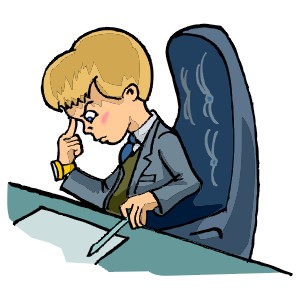 Алгоритм
1. Поставить слово в форму множественного числа.

2. Посмотреть выпадает гласная или нет.

3. Если гласная не выпадает –суффикс    - ик,  если выпадает – ек
РАБОТА В ПАРАХ
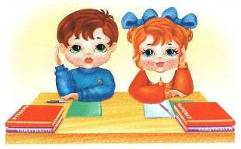 Распределите слова в 2 столбика. 
горош…к
веноч…к
чулоч…к
клубоч…к
карандаш..к
кирпич…к
шалаш…к
Проверяем!
горошек                             карандашик

веночек                              кирпичик

чулочек                              шалашик

клубочек
РАБОТА В ГРУППАХ
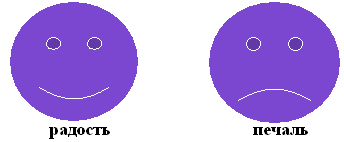 - слушать друг друга
-уметь уступать
- уметь договариваться
- распределять роли в группе
- не мешать другим группам
- в группе должны все работать
Задание №2С какого дерева упали листочки? На одно дерево приклеиваете слова с суффиксом –ик,  на другое с суффиксом    -ек
Даны слова: 
      дождик, птенчик, козлик, колокольчик, бубенчик, огородик, коврик, орешек, кусочек, барашек, цветочек, горошек
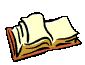 Тест на внимание.
Если      -ек-                записываем  1.
 Если     -ик-                записываем  0.

Учитель диктует медленно: 

Шарики, сухарики, горшочек, совочек, проводочек, куличик, кирпичик, овражек, барашек, платочек, шнурочек.
Ответы:
0  0  1  1  1  0  0  1  1  1  1
Задание №3. Подберите к словам однокоренные существительные с суффиксами  -ик,  -ек   и запишите в два столбика.
ПРОХОД, ПЛАТОК, БИЛЕТ, СОЛДАТ,     ПЕСОК, ТОПОР, НАВЕС
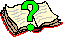 Проверяем!
Проходик                            платочек

билетик                               платочек
                            
солдатик                             песочек 

Топорик                               песочек 

навесик
Рефлексия
- Как определить правильное написание суффиксов –ик,  -ек?
- Кому было трудно?     
 - Какое задание больше всего понравилось?
- С каким настроением уходите?
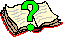 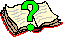 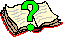 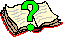 Спасибо за урок